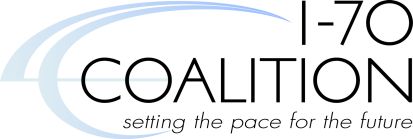 Colorado Association of Ski Towns
August 28, 2015
The I-70 Corridor
Vital to our state’s economy	

Cost of congestion 
Impact totals $839 million per year.*
1% decline in tourism spending in the Mountain Resort Region = annual loss of $25 million in business revenue.*

Colorado Population projected to increase 47% by 2040


*2005 dollars
The I-70 Coalition
Non profit, membership organization
Mission: Enhance mobility & accessibility on I-70
Advocate for improvements on corridor
Direct involvement in studies, plans & processes
Maintain state and federal attention on corridor
I-70 Improvements
I-70 Record of Decision
Guiding document for I-70 improvements to 2050
Advanced Guideway System (AGS)
“high speed transit”
Recent & Pending Capacity Projects
Twin Tunnels Widened
I-70 Mountain Express Lane (formerly called PPSL)
Westbound Floyd Hill to Empire (pending)
I-70 Mountain Express Lane(formerly PPSL)
Near Term
Transportation Demand Management (TDM)
Strategies that can positively impact I-70 today
ROD includes Non-Infrastructure Components
Best strategy: shift travel to off-peak times

Traveler Education and Outreach
Partnering with all I-70 stakeholders
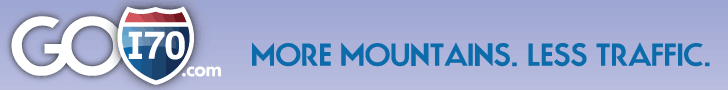 Positive Message
Travel Forecast
Travel Tips: stay late, stay Sunday night
Carpooling & Transit
Peak Time Deals
	-Partnering with local businesses
Additional Near Term
Operational Improvements (CDOT)
Ramp and safety metering
Hold commercial vehicles during adverse weather 
Increase maintenance staff and equipment availability for snow plowing 
Implement Snowplow Escorts  
Improve quick clearance procedures 
Passenger vehicle traction
Long Term Solution
Record of Decision
Phased Approach
Funding
Public Support
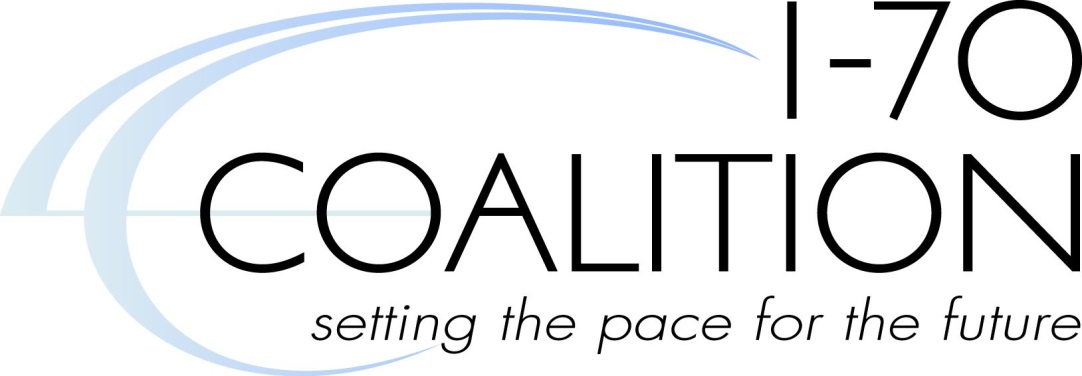 Questions?


Margaret Bowes 
Program Manager

mbowes@i70solutions.org
I70solutions.org  &  GoI70.com